Getting cancer treatment dose rates just right
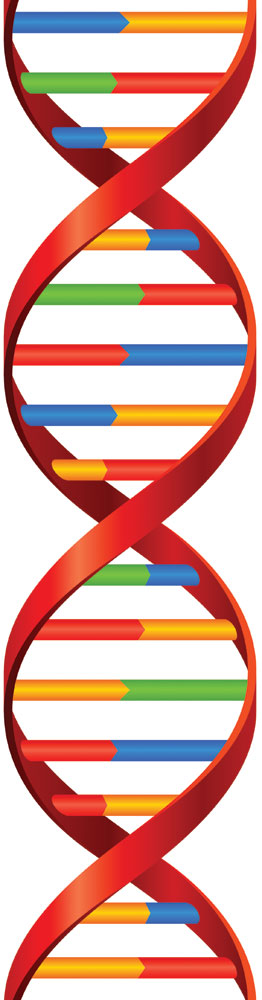 [Speaker Notes: New research helps get cancer dose rates just right
The genetic information of a mammal cell is stored in two types of molecules: deoxyribonucleic acid (DNA) and ribonucleic acid (RNA). ANSTO
research into the susceptibility of these molecules to radiation damage will help doctors to more accurately estimate dose rates for cancer treatment.

While most research has focused on the effects of radiation on the DNA that is stored in a cell nucleus, ANSTO research has shown that there are also significant effects on the genetic material inside the mitochondria, the energy-producing units of the cell.

Essentially the research shows that radiation also has complex interactions with genetic material outside the nucleus. This knowledge will help ensure cancer patient dose rates are as accurate as possible.]